Classroom Management
Continuing Teacher Academy
Moore-Norman Technology Center, Penn Campus
September 27, 2018
[Speaker Notes: NOTE:
To change the  image on this slide, select the picture and delete it. Then click the Pictures icon in the placeholder to insert your own image.]
Overview
Definition of Classroom Management
Importance of Classroom Management
Classroom Management Best Practices
Question/Answer Session
Think about your favorite class ever.  What made it so special?
Definition of Classroom Management
Classroom management is:  “All of the things that a teacher does to organize students, space, time, and materials so that student learning can take place.”  
Wong & Wong
Importance of Classroom Management
Fosters student engagement and cooperation for all classroom activities

Establishes a productive work environment
Increases student achievement
Classroom Management Best Practices
Create a structured environment and a welcoming class
Establish procedures and routines
Communicate high expectations
Develop relationships for optimal learning
Welcoming Environment
Check seating arrangement
What’s on the wall? 
Be sure there is adequate space for “traffic flow”
Stand by the door and greet students as they enter the room
Be sure the room is arranged in a way that all students see whiteboard, demos, etc…
Welcoming Environment (Cont.)
Room is arrange for teacher to monitor all areas at all times
Insist on a seating chart at first
Be prepared; disorder breeds disorderly behavior
Well planned lessons go from bell-to-bell
“Work the crowd” – Circulate throughout the room whenever students are working
Create a Structured Environment
Helpful documents:
Checklist for First Day
Student Log-in Access Information
Establish Procedures and Routine
Procedures promote structure and allow students to develop a respectful and trustful relationship with their teacher
Procedures should be clearly stated
Introduce routines as needed, and change those that don’t work accordingly
Establish Procedures and Routine (Cont.)
Procedures should answer questions such as:
What to do when
the teacher wants the class quiet
the bell rings
it’s time to clean up
working in groups
a student has a question
Establish Procedures and Routine (Cont.)
Procedures should answer questions such as:
What to do when
absent from class (student/teacher)
student needs to get teacher’s attention
papers are turned in and returned
transitioning from one activity to the next
on a field trip/have a guest speaker
Establish Procedures and Routine
Helpful documents:
Standard Operating Procedure (SOP)
Policies and Procedures
Check-in/Check-out Sheet
Guest Speaker/Field Trip
Establish Procedures and Routine
Procedures need to be taught in three steps:
Review -- explain clearly
Rehearse until they become routine
Reinforce – reteach and practice until they become student habits
Establish Procedures and Routine
The first five minutes of class is the most critical time:
The first five minutes sets the tone for the remainder of the period
Students should have a task or assignment to be working on the second the bell rings (bell ringer)
An independent “review or preview” activity should be in place that the students can complete while the teacher takes roll
Communicate High Expectations
Clearly communicate and post attributes and behaviors you expect to see exhibited by all students in your class
Have a reason for each expectation
Keep the list short (no more than 6)
Consider student input for the list
Communicate High Expectations (Cont.)
Come prepared to class
Participate fully
Do your best!
Be present
Be respectful of self, others, and property
Be responsible for your own learning
Be honest
Follow all safety procedures
Communicate High Expectations (Cont.)
I like to use a Professionalism Sheet
Develop Relationships for Optimal Learning
Show respect/actively listen
Display student work
Be enthusiastic/use positive humor/but avoid sarcasm 
Be consistent and fair to all
Recognize student successes in/out of the classroom
Team building/get acquainted activities at the beginning of the year
Rewards, recognition, and incentives
CTSO activities and competitions
Develop Relationships for Optimal Learning
Helpful documents:
Information Sheet
Interview Sheet
Personality Test
BINGO
Mission Possible
Additional Tips for Teacher Success
Begin with a strong first day
Relevance = Engagement
Well planned lesson eliminates 90% of discipline issues
When students are not on task, approach their work area
Do not “engage” with argumentative students
Deal with problem students individually
Be consistent with enforcement of consequences for inappropriate behavior
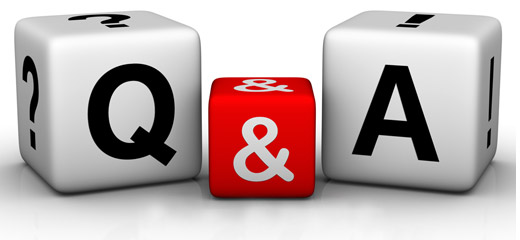 Any Questions?
Thanks for attending this session!!!
Angela Durant-Tyson
Instructional Coordinator, Tulsa Technology Center 
angela.duranttyson@tulsatech.edu